Advocating for Adult Ed: How To

Monday, October 15, 2018
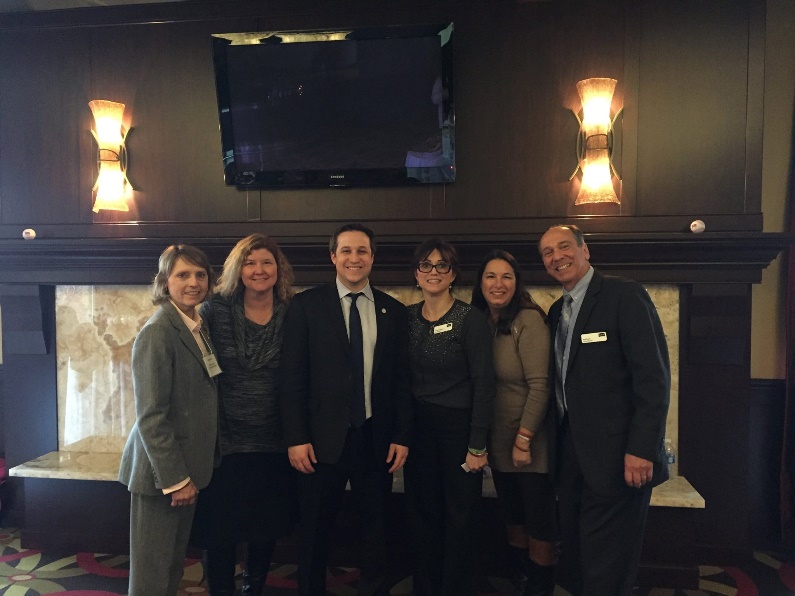 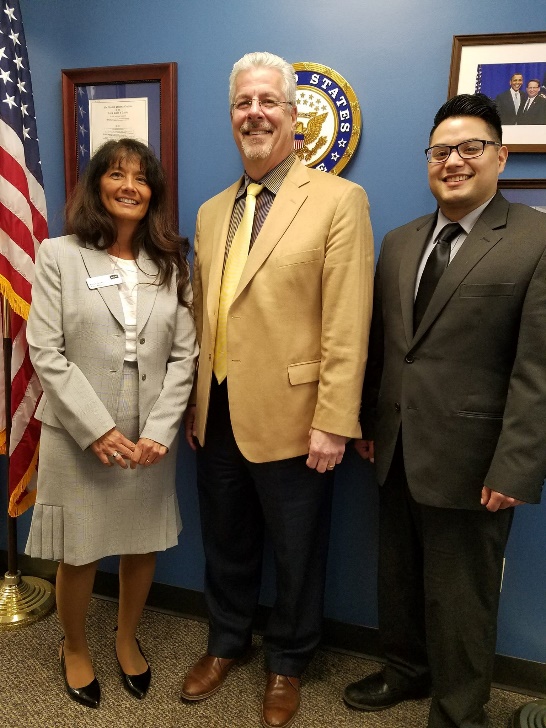 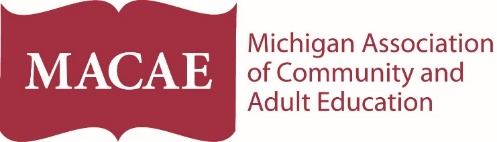 Welcome
Introductions

Legislative Update

Adult Education Fact Sheet

Legislative Engagement Timeline
 
Marketing/Communications Update
Rate your level of comfort with engaging with your legislators
1 being uncomfortable, 5 being very comfortable 

What are some of the challenges you see locally or regionally in engaging with legislators?
Legislative Update
Elections 

Identifying partners in support of education 

Key Education, Policy, and Workforce Committee Members
Student-Led Candidate Forums
Hosted by adult education providers 

Students ask the questions
Tuesday, October 23      Novi Adult Ed Forum 5:30pm-7:00pm 
Contact: Bob Steeh/Linda Cianferra, bob.steeh@novik12.org 
Novi Middle School (Auditorium)49000 W. Eleven Mile Road  
Novi, MI 48374
Monday, October 22       Kent ISD Candidate Forum 9:30am-11:00am 
Contact: Oogie Lamar, oogielamar@kentisd.org
Wyoming Adult Education Site
(Media Center) 3600 Byron Center Ave., Wyoming, MI 49519
Candidate Forums
Wednesday, October 24                   LISD Tech Center/JC                                            5:30pm-7:00apm 
Contact: Pam Gosla/Heather Robideaux, pgosla@mwse.org
Lenawee Intermediate School District Tech Center 
1372 N. Main Street 
Adrian, MI 49221
Tuesday, October 30 
Zeeland-Holland Forum                          10:00am-11:30am 
Contact: Mike O’Connor, Director, moconnor@zps.org
Holland Mid Town Center 96 W. 15th Street 
Holland, MI 49423
Adult Education Fact Sheet
What information might you include for your own program? 

What specific issues or concerns are facing your students? 

Which local media outlets could I connect with?
Marketing/Communications Update
5 in 5!!! 

Assignment:  Identify 2 of the 5 things you will tackle by the end of October!
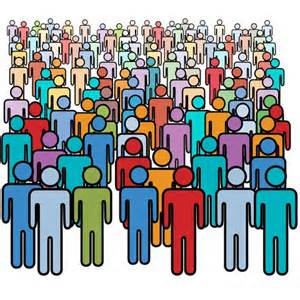 Questions and Answers
Is there anything else you feel you need from us?